Unit 5old & new
Lesson 3
Tomorrow’s world
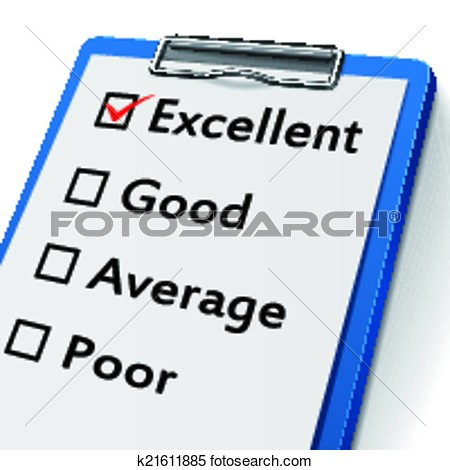 A – 7 letters
average
B – 7 letters
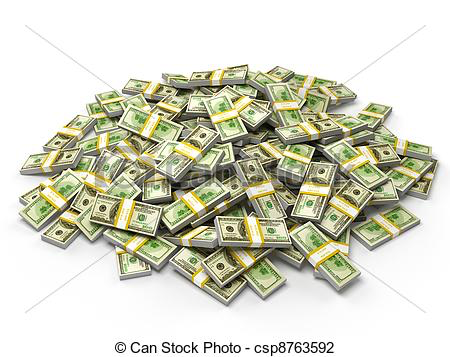 billion
C – 4 letters
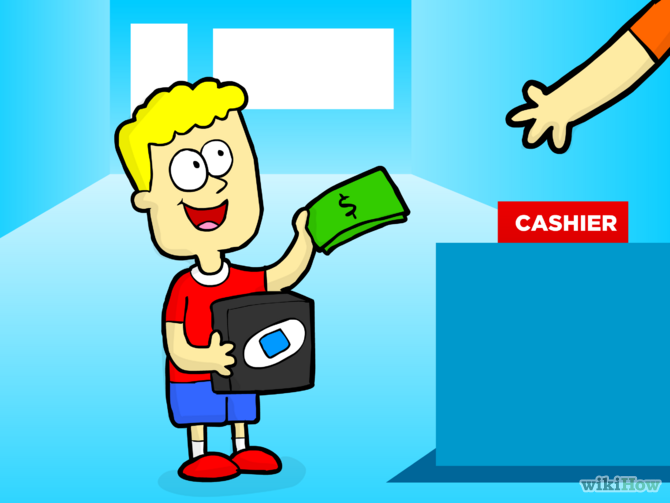 cost ( n , v )
D – 5 letters
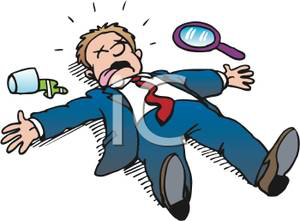 death
D – 6 letters
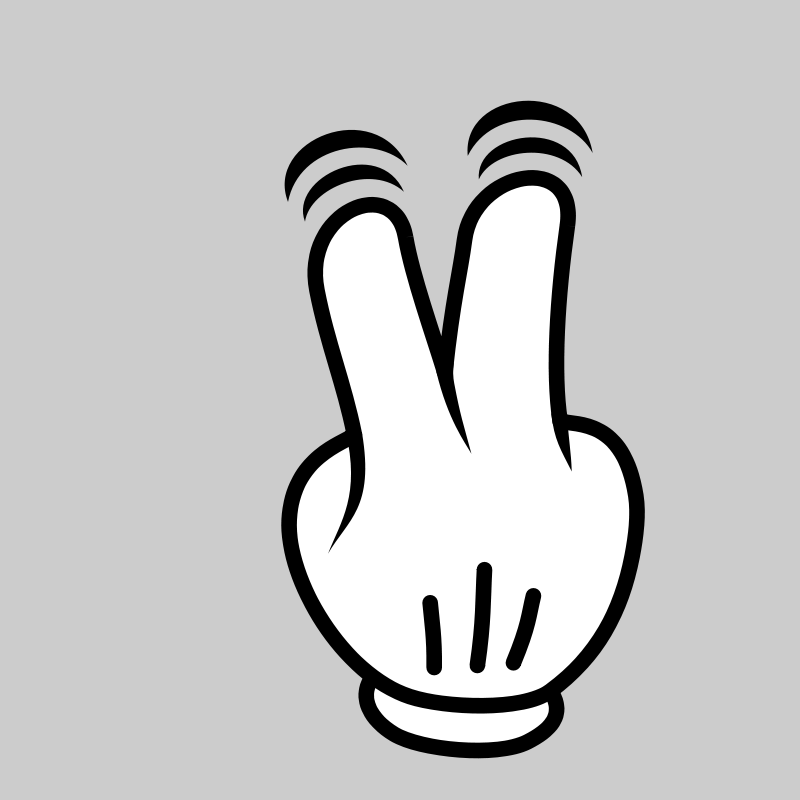 double ( v )
E – 10 letters
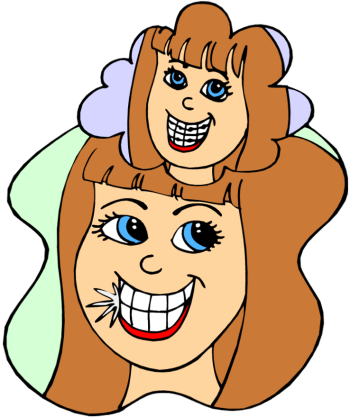 expectancy
F – 12 letters
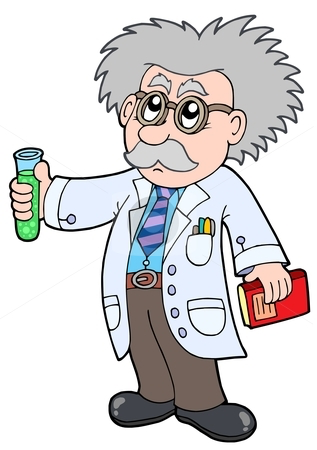 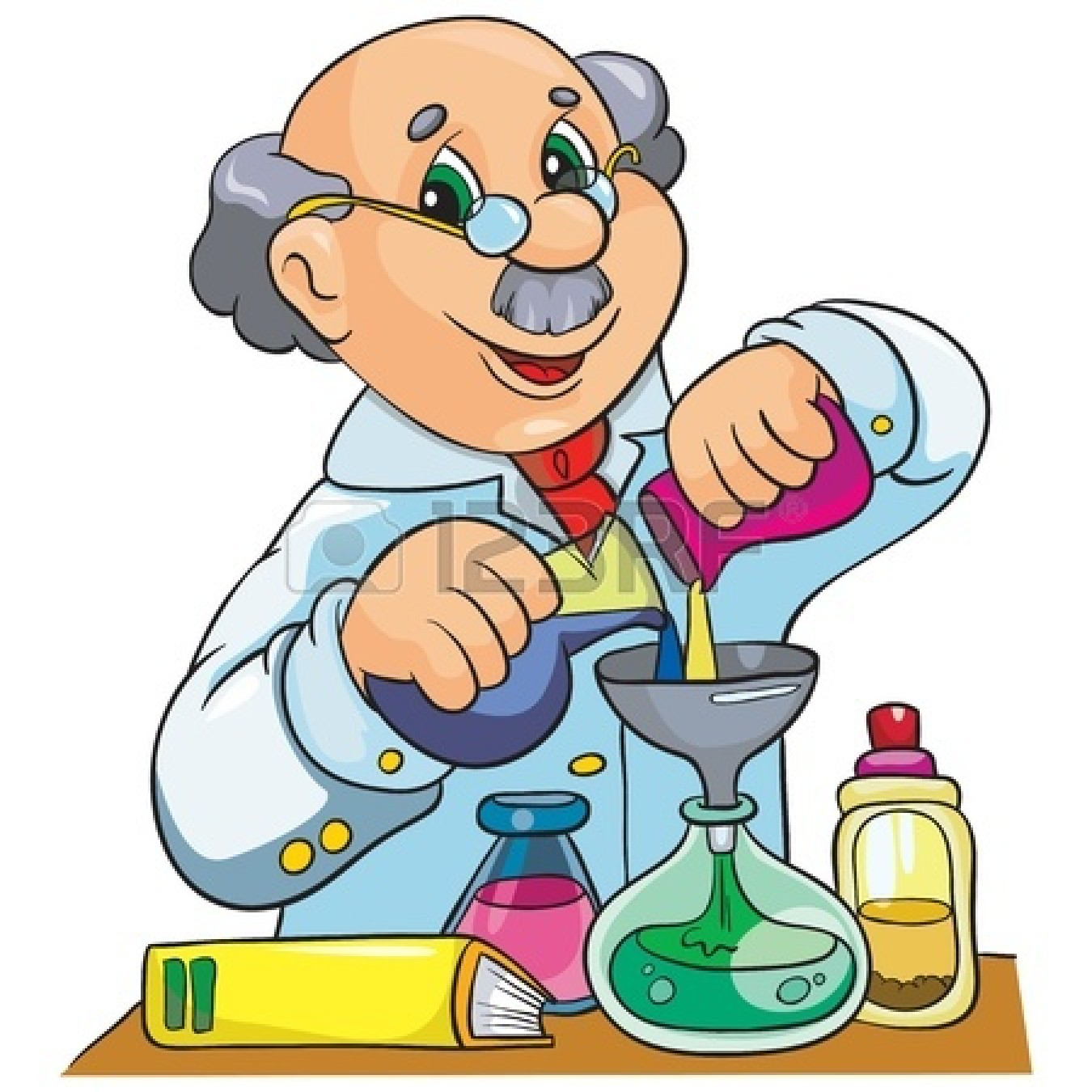 futurologist
O – 14 letters
4 parts
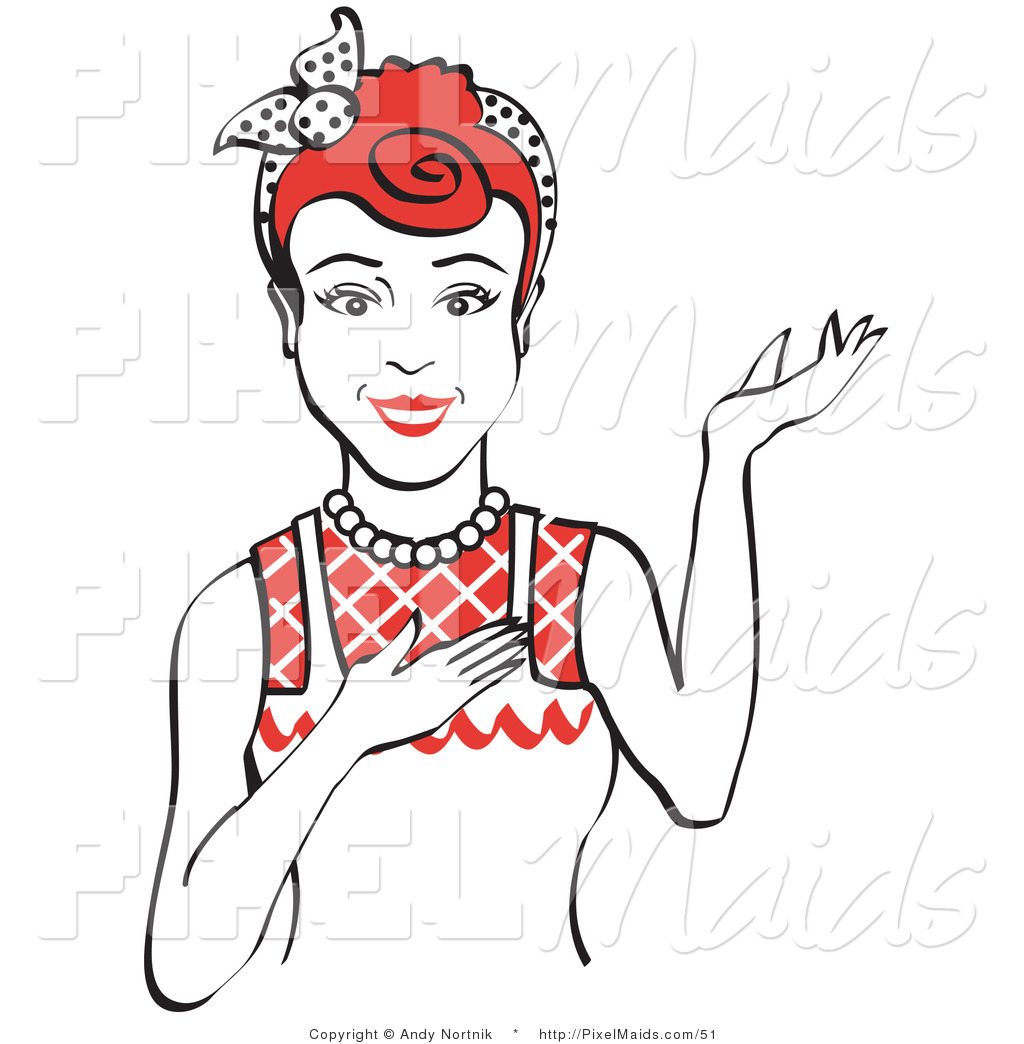 on the other hand
P – 10 letters
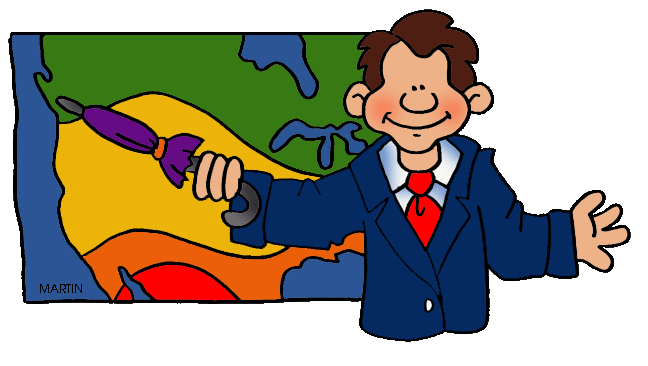 prediction
New words
Average
Billion
cost ( n , v )
Death
double ( v )
Expectancy
Futurologist
on the other hand
prediction
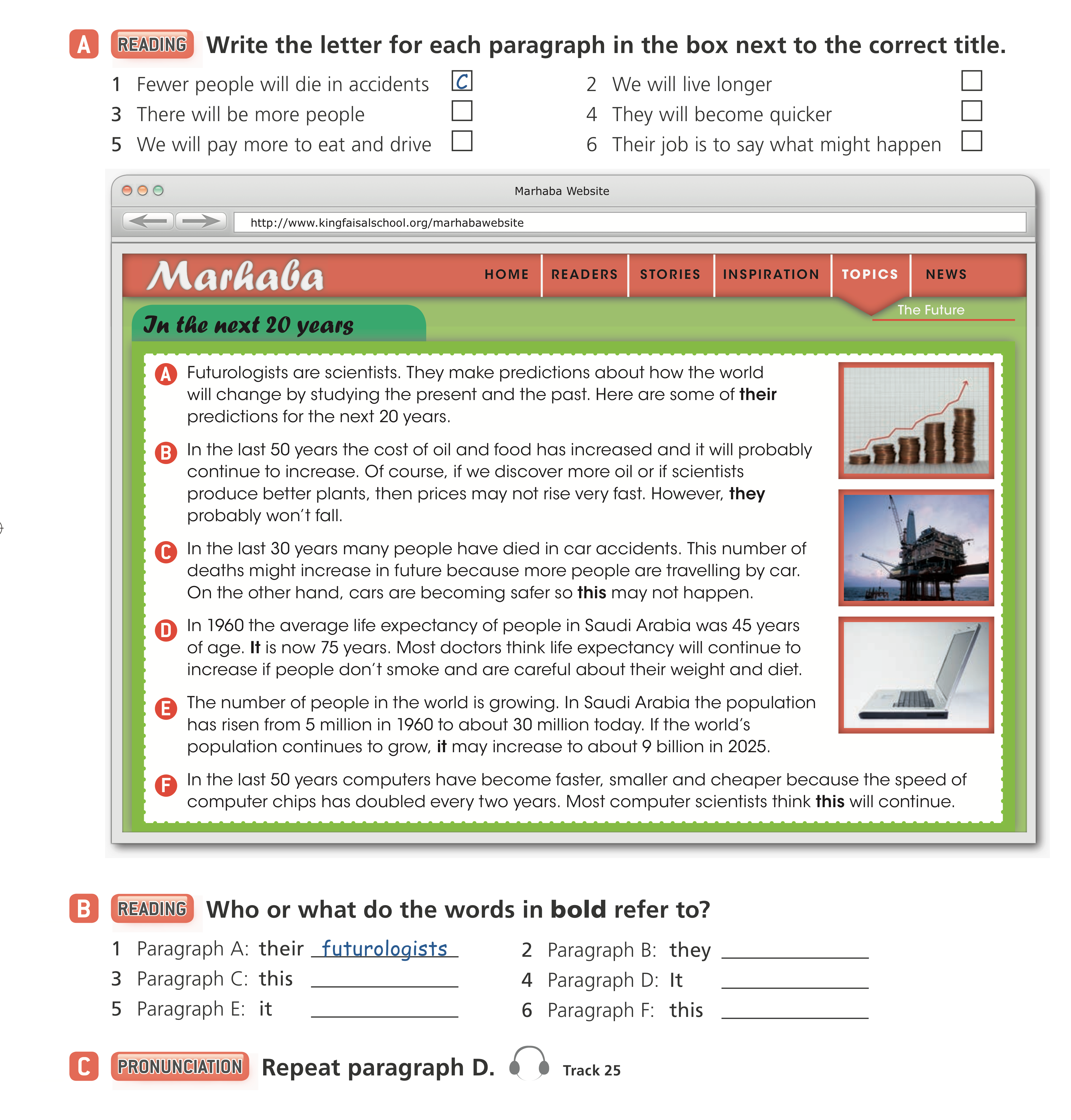 D
E
F
B
A
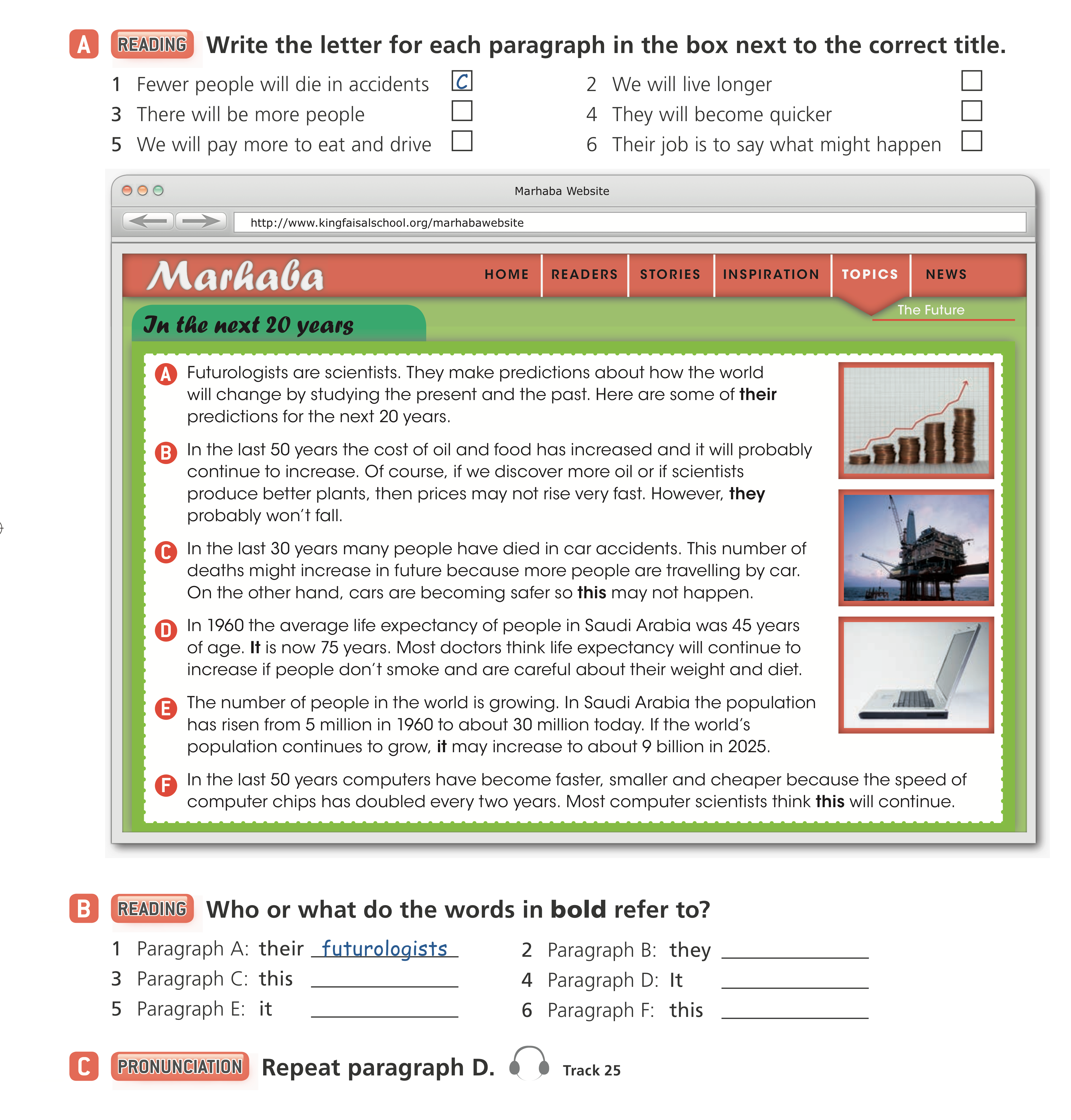 Prices
average life expectancy in Saudi Arabia
increase in number of deaths
speed of computer chips doubling
world’s population
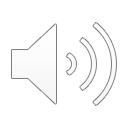 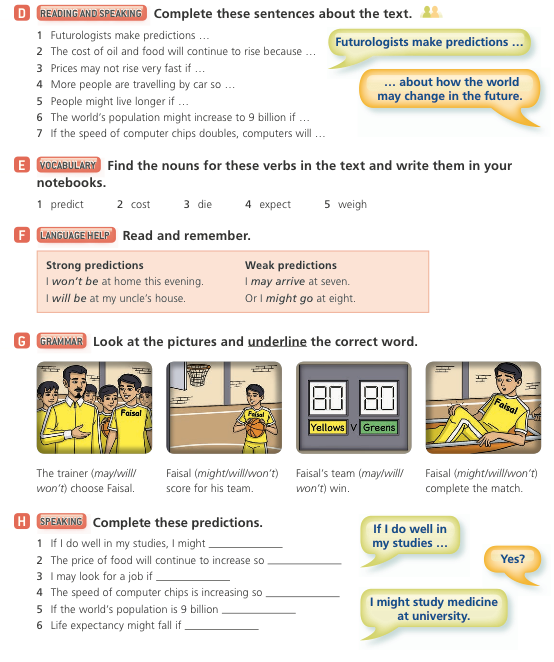 2 it has risen for the past 20 years.
3 we discover more oil, or if scientists produce better plants.
4 the number of deaths from car accidents might increase.
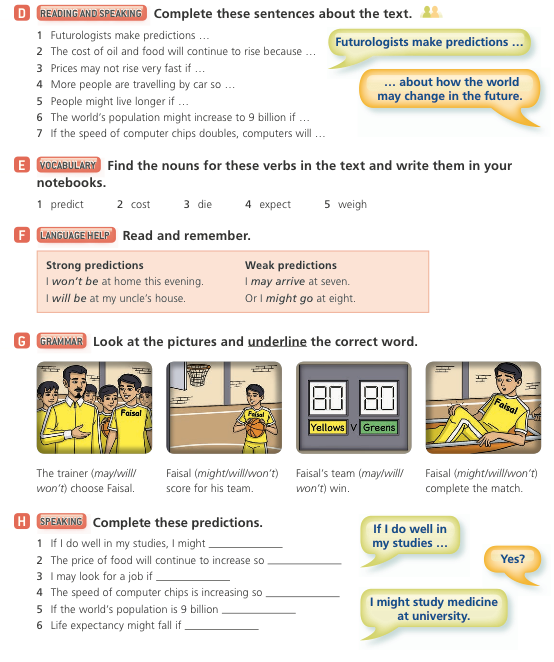 5 they don’t smoke and are careful about their weight and diet.
6 the number of people continues to grow.
7 continue to become faster, smaller and cheaper.
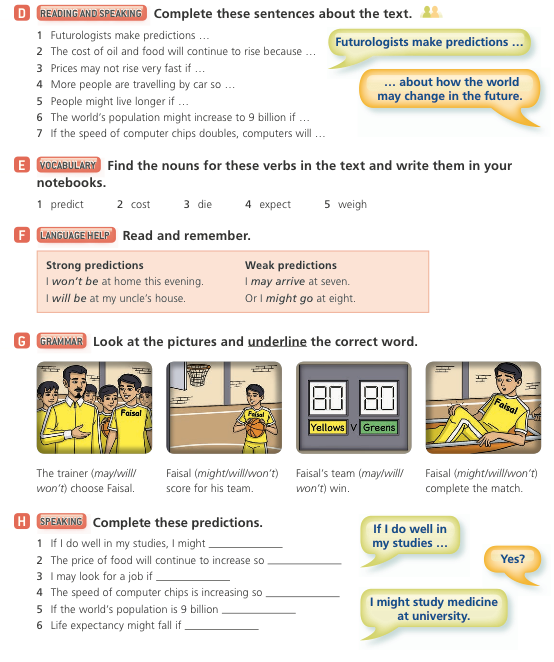 1 Prediction
4 Expectancy
5 weight
2 Cost
3 Death
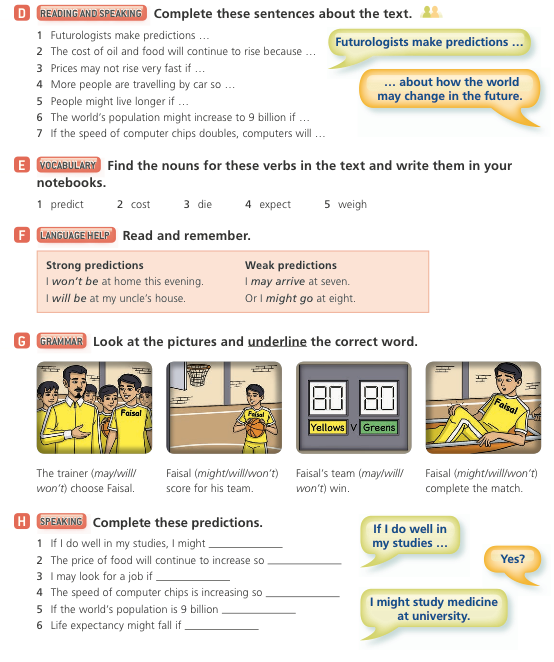 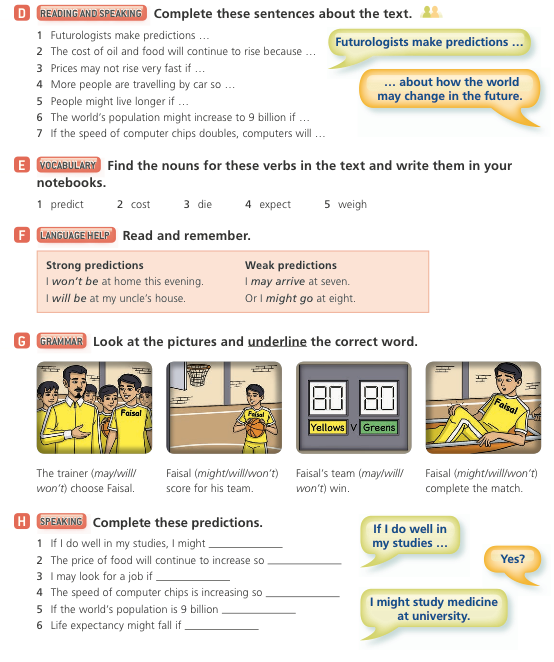 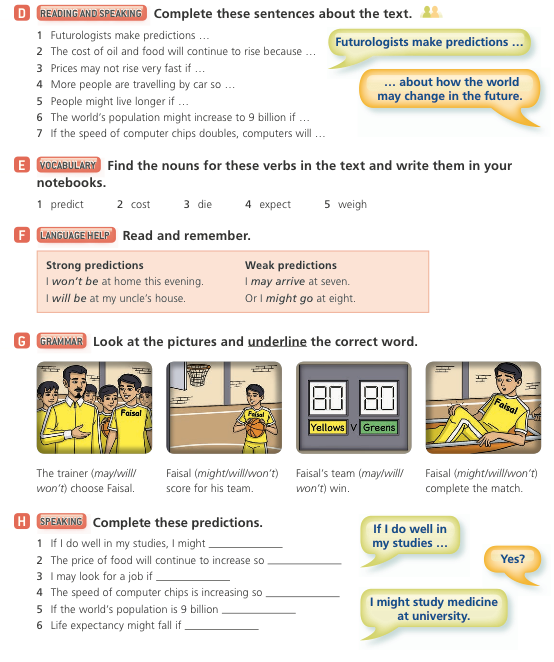